ESCUELA PEDRO ANTONIO TEJOS – PELLINES DOSEDUCADORA DE PÁRVULOS : VERÓNICA RODRÍGUEZ R. PRE KINDER Y KINDER
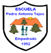 Juego: Buscando el Intruso.
OBJETIVO: Desarrollar noción cognitiva básica de clasificación.
OBJETIVO DE APRENDIZAJE: 2 
NÚCLEO: PENSAMIENTO MATEMÁTICO

El juego consiste en mostrar la lámina, nombrar las imágenes, y decidir, cual es la que no pertenece a la categoría.

En cada imagen va el comentario que describe el nombre de las imágenes, el intruso y la categoría del resto de los elementos.
Elementos:  plátano, manzana, repollointruso:      repollo (verdura)categoría : frutas
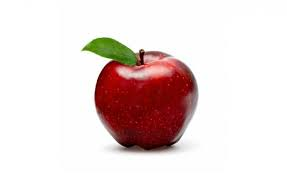 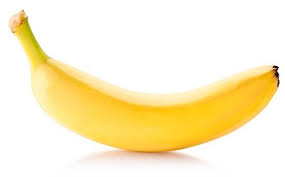 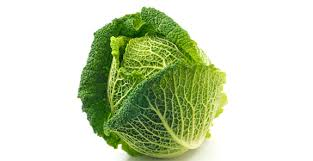 Elementos:   mapache, gallina, monointruso:       gallina (ave)categoría :  Animales terrestres, mamíferos
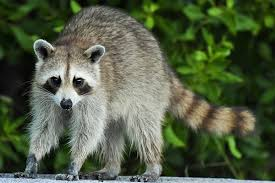 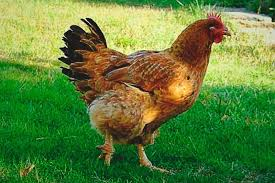 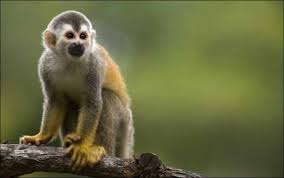 Elementos:   ojo, ala, manointruso:       ala ( parte del cuerpo de un ave)categoría:   Partes del cuerpo humano
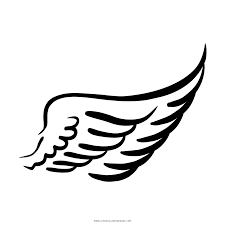 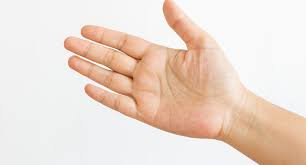 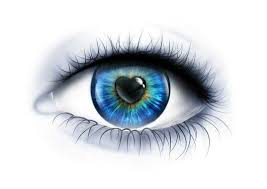 Elementos:   corbata, zapatos, poleraintruso:       zapatos ( calzado)categoría :  ropa
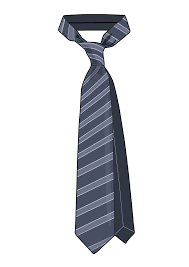 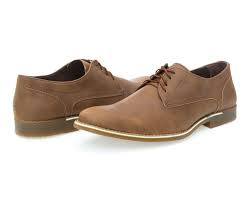 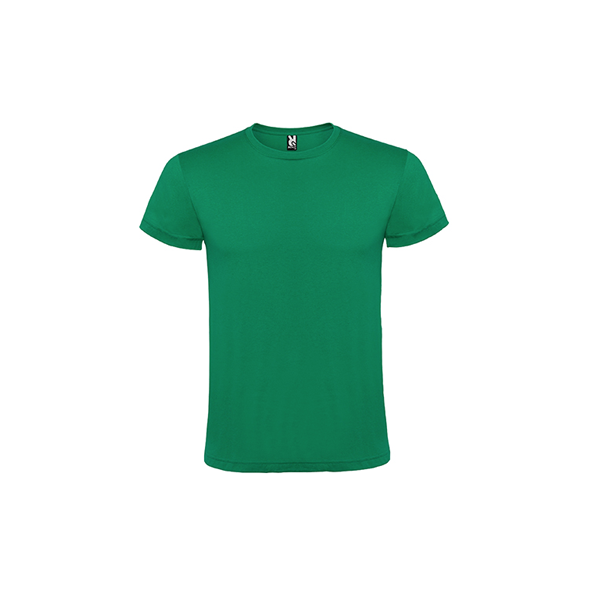 Elementos:   camión, avión, bicicletaintruso:       bicicleta ( medio de transporte sin motor)categoría:  medios de transporte a motor
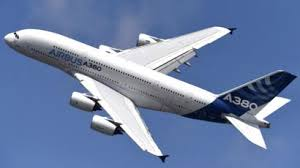 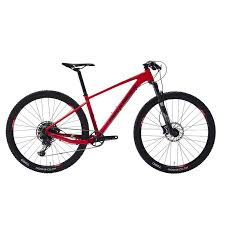 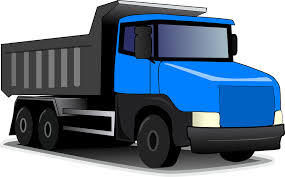 Elementos:    dragón, erizo, elefanteintruso:        dragón (animal imaginario)categoría :  animales
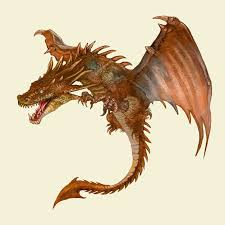 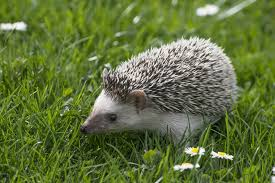 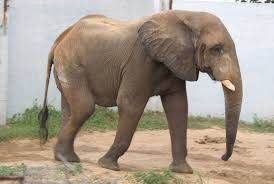 Elementos:   grillo, gusano, mariposaintruso:       mariposa (desplazamiento por aire)categoría:   seres vivos que se desplazan de manera terrestre
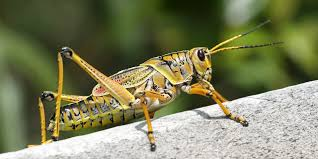 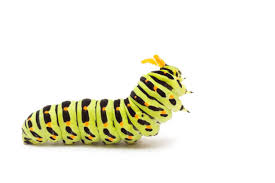 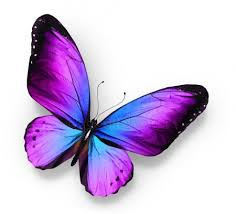 Elementos:    luna, sol, nubesintruso:        nube ( no es un astro)categoría:   astros, ubicados en el espacio exterior
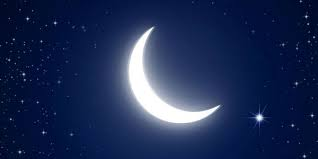 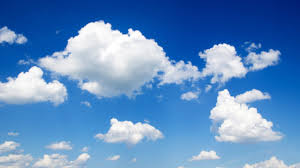 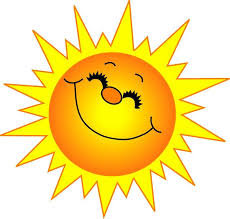 Elementos:   pingüino, delfín , ballenaintruso:       pingüino ( vive en la tierra)categoría : animales que viven en el mar
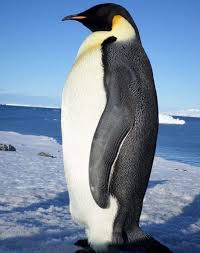 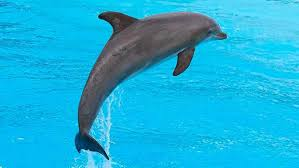 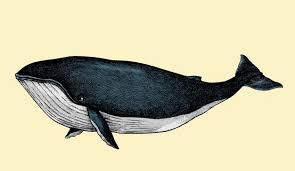 Elementos:   jirafa, gato, leónintruso:       gato ( animal doméstico)categoría:  animales salvajes de la sabana.
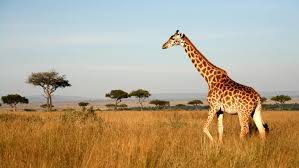 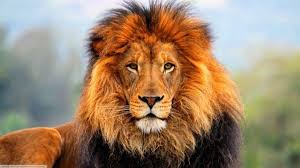 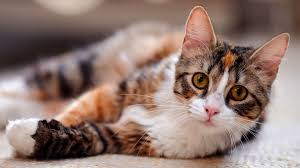 Elementos:    unicornio, indio, sirenaintruso:        indio ( personaje real)categoría :  personajes imaginarios
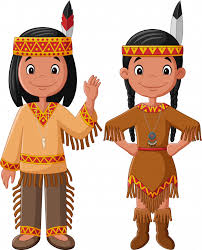 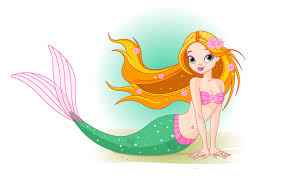 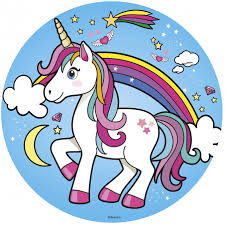 Elementos:    tigre, tortuga, caracolintruso:        tigre (desplazamiento rápido)categoría:   animales que se desplazan lentamente.
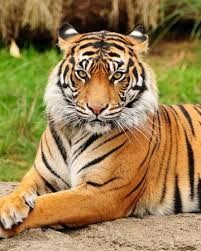 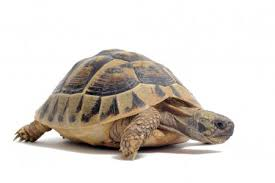 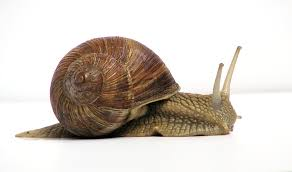